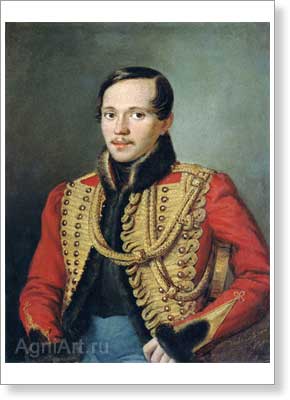 Творческий путь М.Ю.Лермонтова (1814 — 1841)
Лермонтов Михаил Юрьевич  – великий русский поэт и прозаик, а также талантливый художник и драматург, произведения которого оказали огромное влияние на писателей 19-20 веков. Его творчество известно большим разнообразием тем и мотивов лирики. Поэт внес неоценимый вклад в формирование реалистического романа XIX века.
Детские впечатления от кавказской природы и быта горских народов остались в его раннем творчестве ("Кавказ", 1830; "Синие горы Кавказа, приветствую вас!..", 1832).
В 1827 семья переехала в Москву, а в 1828 Лермонтов зачисляется в Московский университет благородного пансиона, где получает гуманитарное образование. Еще в Тарханах определился острый интерес Лермонтова к литературе и поэтическому творчеству.
Раннее творчество
Байроническая поэма становится основой раннего творчества Лермонтова. В центре байронической поэмы - герой, изгой и бунтарь, который находится в войне с обществом, его социальными и нравственными нормами.
В 1828-1829 гг. он пишет поэмы "Корсар", "Преступник", "Олег", "Два брата", "Последний сын вольности", "Измаил-Бей", "Демон".
После 1832 года Лермонтов обращается к балладе ("Тростник", 1832; "Желанье" - "Отворите мне темницу", 1832; "Русалка", 1832) и прозе.
В 1832 Лермонтов оставляет Московский университет и переезжает в Петербург, где надеется продолжить образование в Петербургском университете. Однако ему отказались зачесть прослушанные в Москве курсы. Чтобы не начинать обучение заново, Лермонтов принимает совет родных поступить на службу  армейским офицером.
В сентябре 1834 года Лермонтов был выпущен корнетом в лейб-гвардии Гусарский полк. В этом же году выходит поэма "Хаджи Абрек" - первое выступление Лермонтов в печати (по преданию, рукопись была отнесена в журнал без ведома автора). 
Лермонтов отдает в цензуру первую редакцию драмы "Маскарад", работает над поэмами "Сашка", "Боярин Орша", начинает роман "Княгиня Лиговская".
В период 1836-1837 годов Лермонтов создает "Боярина Оршу" (1835-1836), первую оригинальную и зрелую поэму. Орша - первая попытка Лермонтова создать исторический характер - феодала эпохи Грозного, живущего законами боярской чести. Эта тема была продолжена в "Песне про царя Ивана Васильевича, молодого опричника и удалого купца Калашникова" (1838). Своего рода аналогом "Песни..." в лирике Лермонтова было "Бородино", отклик на 25-ю годовщину Бородинского сражения (1837) - "микро-эпос" о народной войне 1812 года.
Стихотворение "Смерть Поэта" (1837)
Написано  сразу же по получении известия о гибели Пушкина. 18 февраля 1837 Лермонтов был арестован, началось политическое дело о "непозволительных стихах".
В феврале 1837 был отдан высочайший приказ о переводе Лермонтова прапорщиком в Нижегородский драгунский полк на Кавказ.
В начале февраля 1841, получив двухмесячный отпуск, Лермонтов приезжает в Петербург. Его представляют к награде за храбрость, но Николай I отклоняет представление.
Широким читательским кругам имя Лермонтова стало известно после разошедшегося в многочисленных списках его стихотворения “Смерть Поэта”. Лермонтов гневно обличает общество, не сумевшее уберечь русского поэта. Последние строки напрямую направлены против правящего режима, который автор считает также виновным в гибели Пушкина.
В своих лирических размышлениях Лермонтов реалистически подошел к вопросу о способности своего поколения выполнить историческую миссию. Остро и трагически прозвучала эта -тема в стихотворении “Дума”, своеобразной поэтической исповеди. Высказывая общее суждение о поколении 30-х годов, Лермонтов с нескрываемой болью говорит о пассивности современников, пустоте и бесцельности их жизни: Наиболее полно эта тема была раскрыта в романе «Герой нашего времени».
Основные темы лирики:
Тема судьбы поколения (отрицание существующей действительности, бездуховность общества)
Тема одиночества (мотив непонятости, усталости и безысходности)
Тема Родины (обращение к отечественной истории и поиск идеалов в прошлом)
Тема природа (природа как одухотворенная красота и как отражение трагических моментов жизни человеческой души)
Тема любви и дружбы (страсть и страдание как составляющие любви, поиск духовной близости и понимания)
Тема самопознания (противоборство земных и небесных сил, богоборческие мотивы)
Тема избранности (судьба поэта и его творений)